1
PUBLIC WORKS
2
Truman Road Complete Streets
EMC
March 8th, 2023
PUBLIC WORKS
Agenda
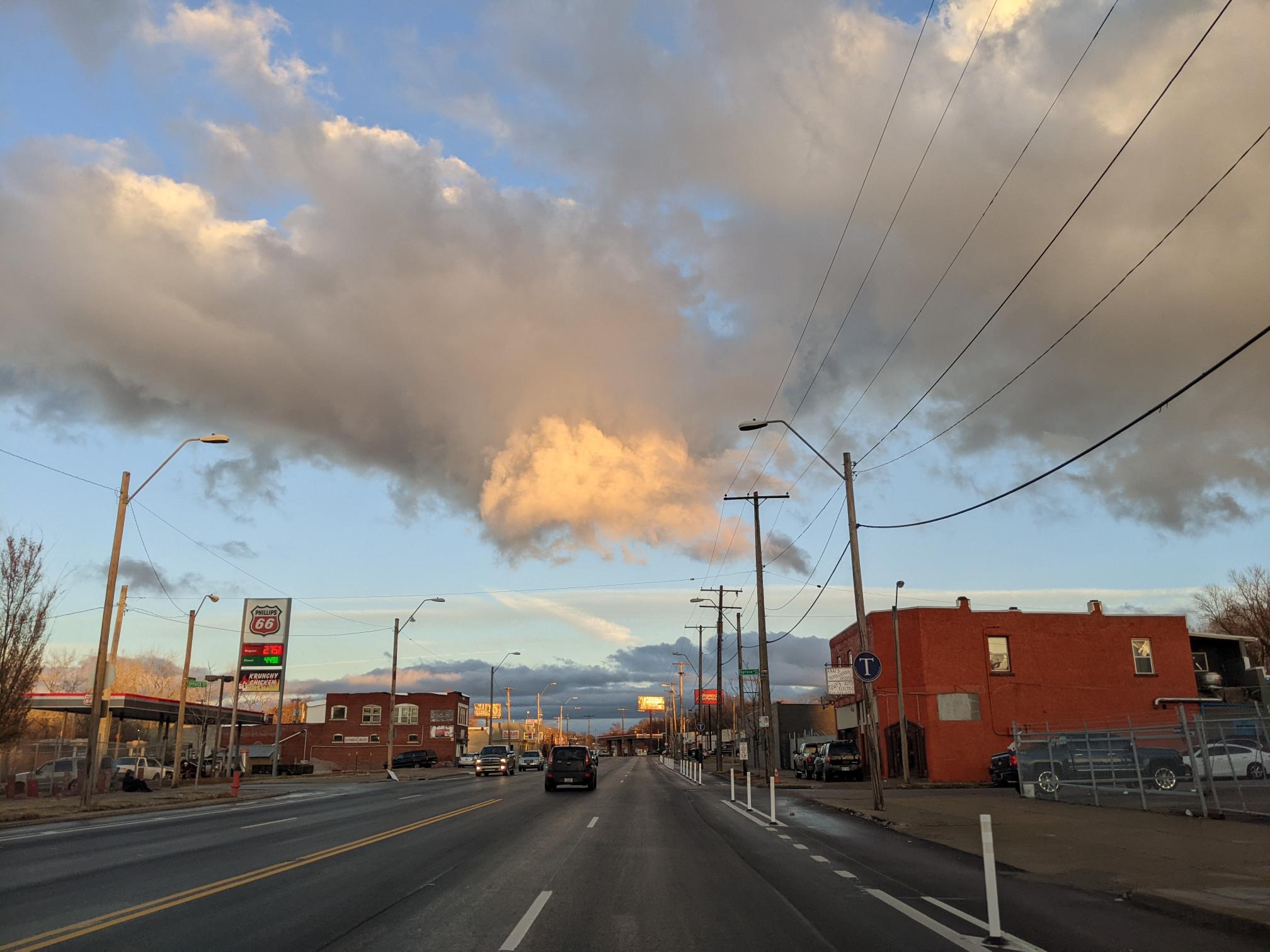 Project Background and Engagement
Proposed Changes
Cost
Issues raised and solutions proposed
Q&A
PUBLIC WORKS
Project Background
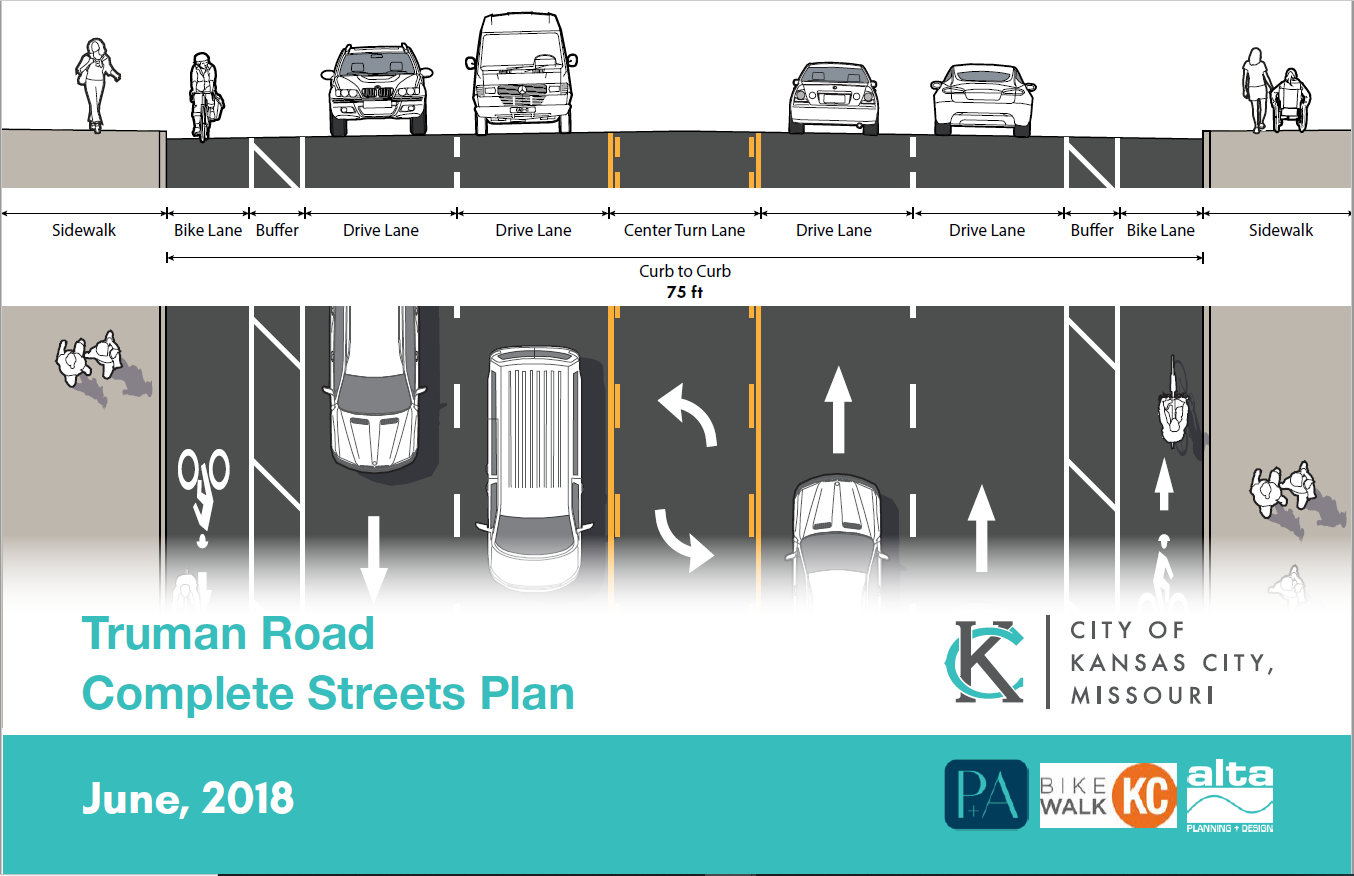 2018 Complete Streets PSP
High Injury Network
2015 – 2020: 360 Injury Crashes (Minor Injury, Serious Injury, Fatal)
2015 – 2020: 27 Crashes (Fatal and Serious Injury Only)
2022 Protected Bike Lane Program
Area Plan Recommendation
High Injury Network
PUBLIC WORKS
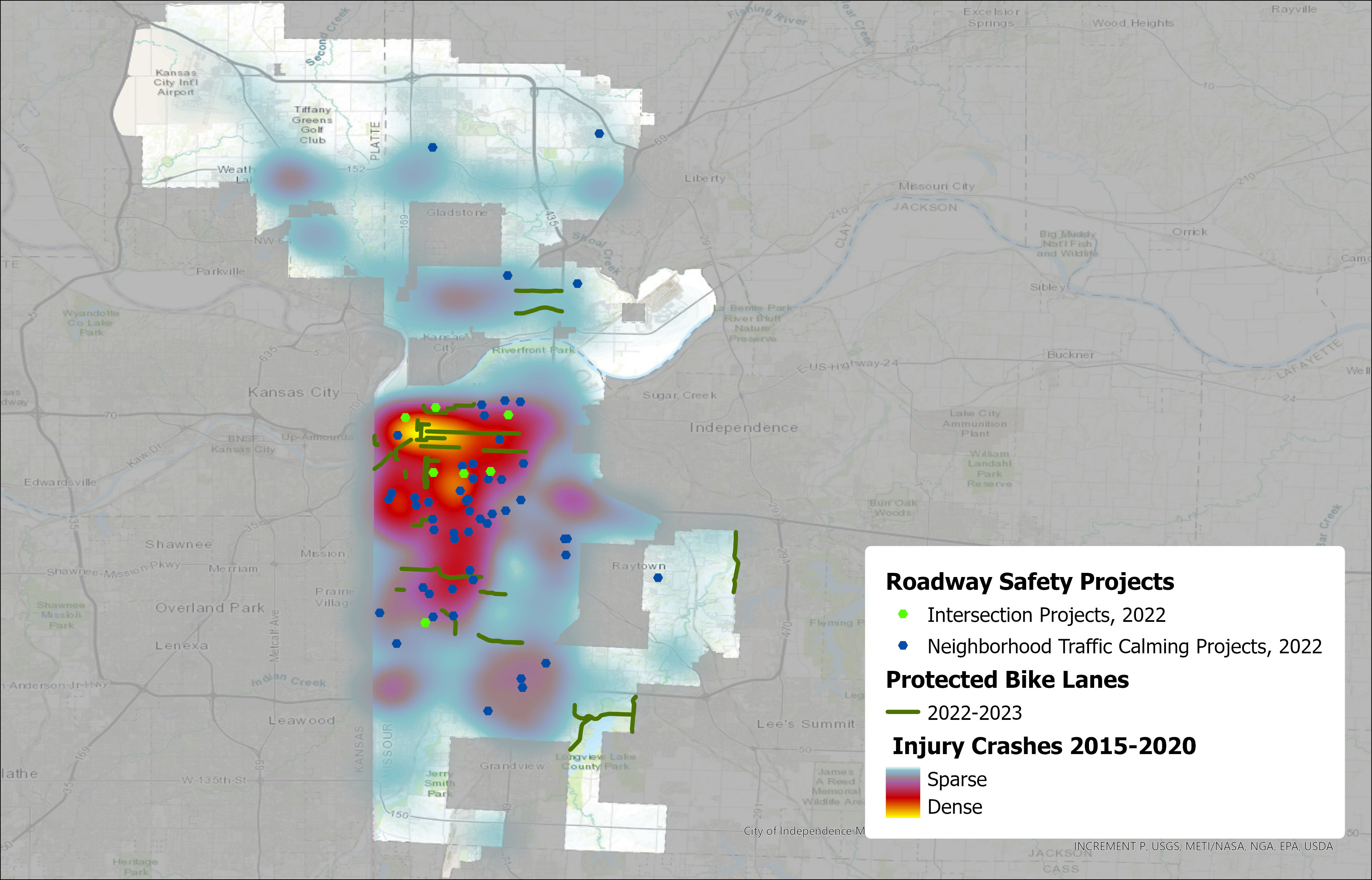 PUBLIC WORKS
Planning Sustainable Places
Vision Statement
Truman Road is a safe, accessible, comfortable, and welcoming complete street corridor that supports all modes of transportation and serves as a catalyst for economic and community development.
Plan Goals
Goal 3: Support economic development through high quality public infrastructure that stimulates new development and supports a vibrant and lively corridor for area residents, businesses, employees, and visitors.
PUBLIC WORKS
Other Plan Recommendations
Greater Downtown Area Plan (2019)
Road Diet on Truman Rd
Replace with bike facility/parking/ped facilities)
Improve Pedestrian Crossing on Truman Rd
Implement road diets and improve bikeability in conjunction with streetscape enhancements
Truman Plaza Area Plan (2012)
Pursue traffic calming
Heart of the City Area Plan (2011)
Support transit and Multimodal transportation 
Prioritize pedestrian improvements
Prioritize transit improvements
Truman as “image” street
Public Works
Public Works
2022 PBL Engagement
Public Notice Mailer
Sent to properties along Truman Rd
200 properties
Mailed out on 4-4-2022 
Public Meetings
4-11-2022 6 pm – 7 pm	Virtual Public Meeting
4-12-2022 12 pm - 1 pm	Virtual Public Meeting
City Council Approval
PBL Year 1 & 5-Year networks approved by City Council (4/20/22)
[Speaker Notes: See “Truman Rd Mailer address list” for list of addresses
See “PBL Year 1 Public Notification Letter-4-4-22” for what was mailed]
PUBLIC WORKS
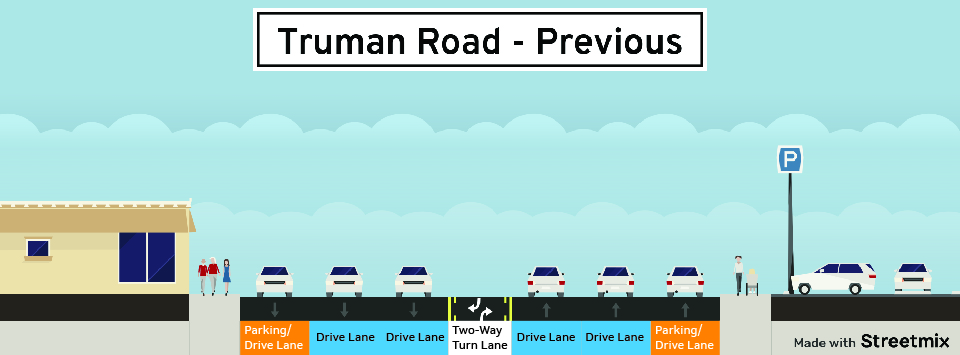 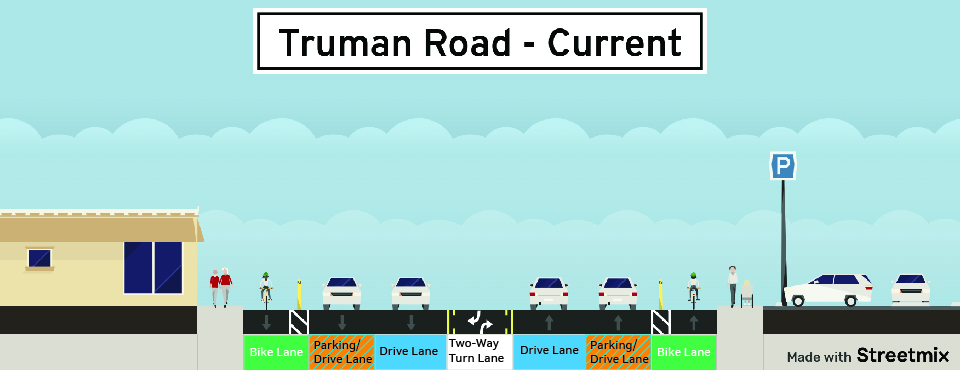 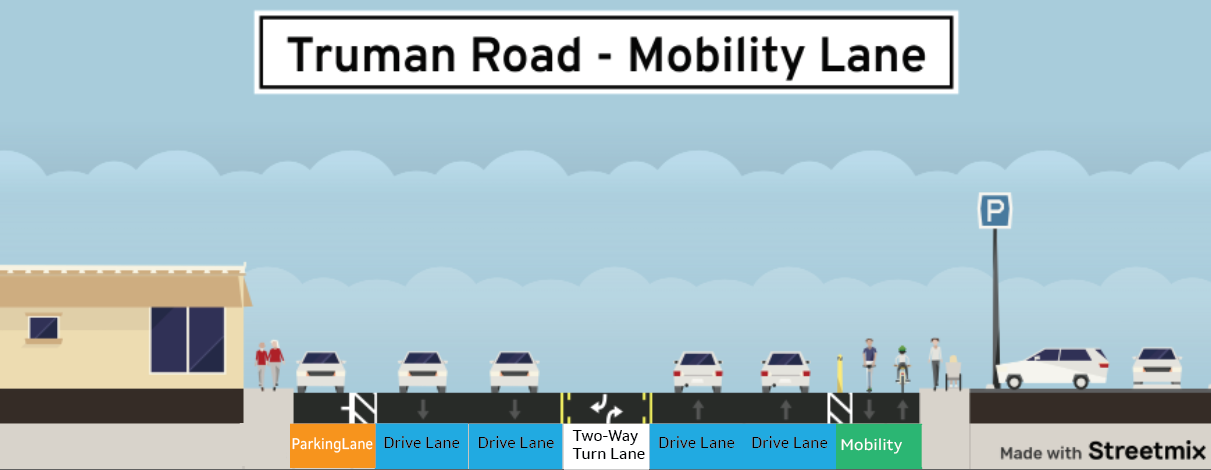 PUBLIC WORKS
Cost
Initial Installation*
Mobility Lane conversion
Pavement Markings + Delineators + Parking Stops:
$751,310.26


*installation NOT completed
Pavement Markings + Delineators + Parking Stops:
$442,408.20
PUBLIC WORKS
Cost
PUBLIC WORKS
January 6th Meeting
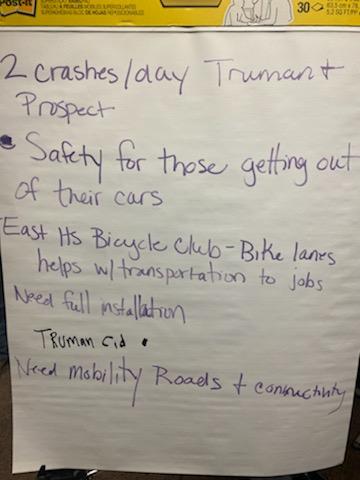 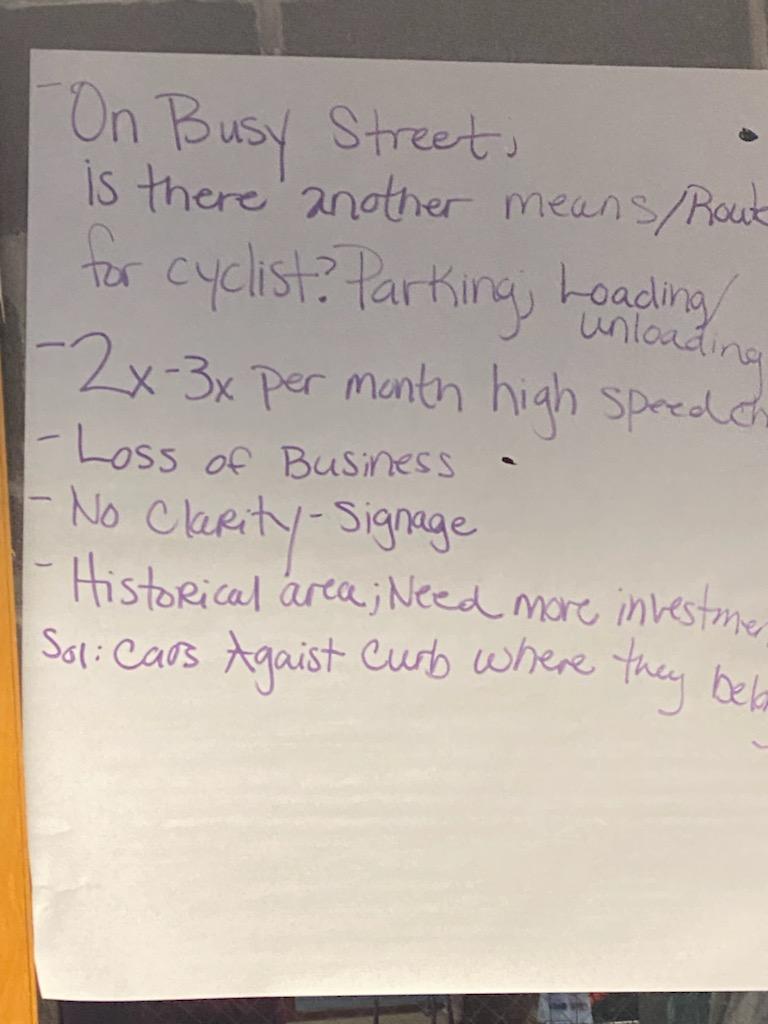 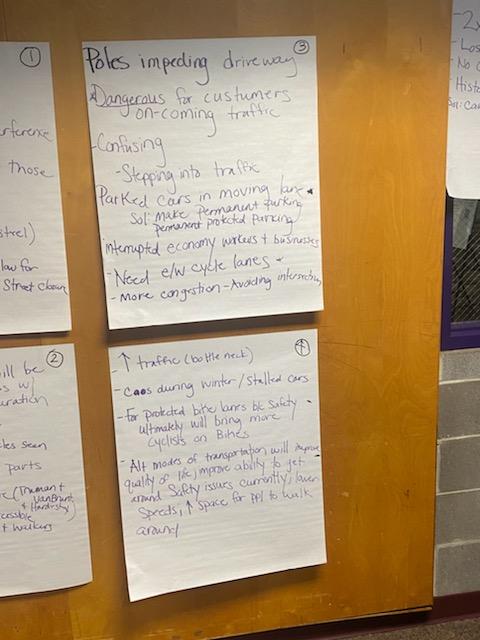 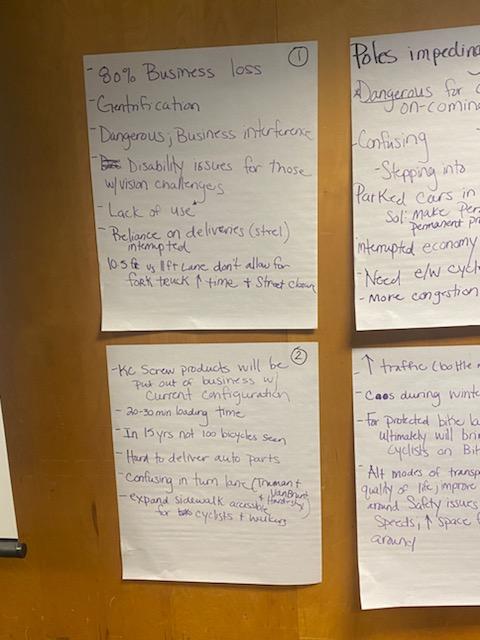 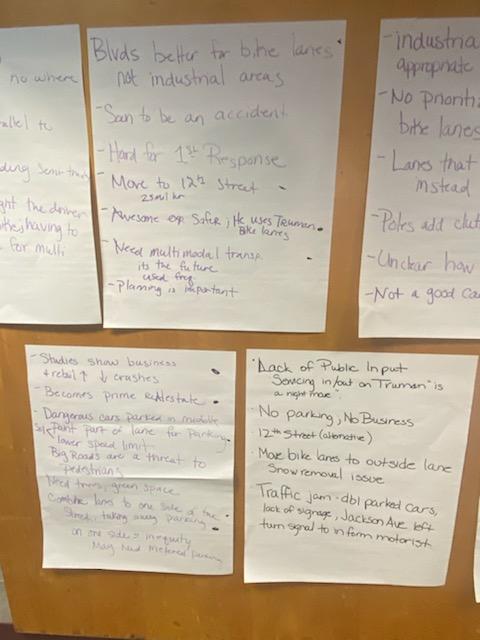 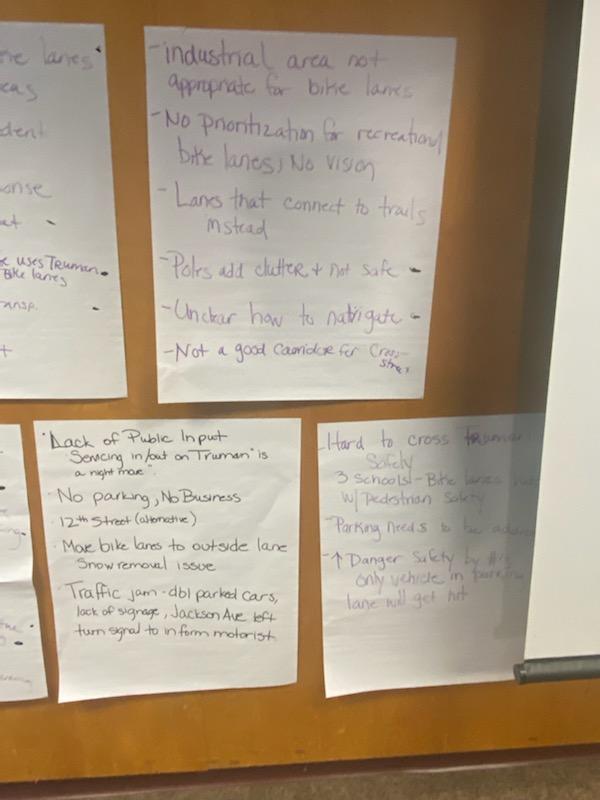 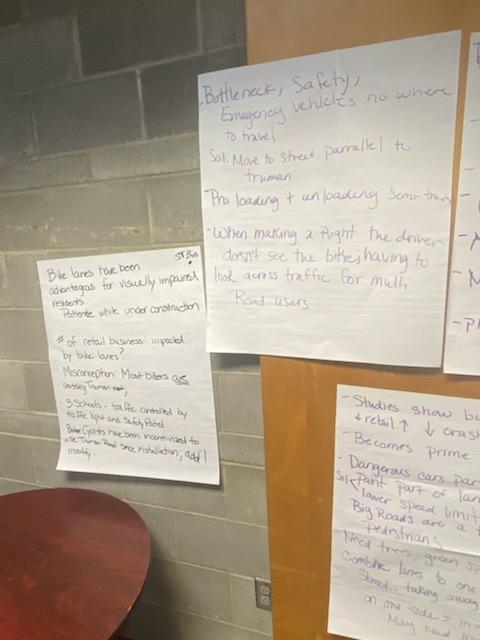 PUBLIC WORKS
Categories of Issues Raised at 1/6 Meeting
Safety Issues from New Roadway Design
Traffic Operations
Parking
Land Use Access
Business/Economy
Snow/Emergency Operations
Issues with Previous Roadway Design
Other
Positives
Solutions/Suggestions
Process Issues
PUBLIC WORKS
Solution: Mobility Lane
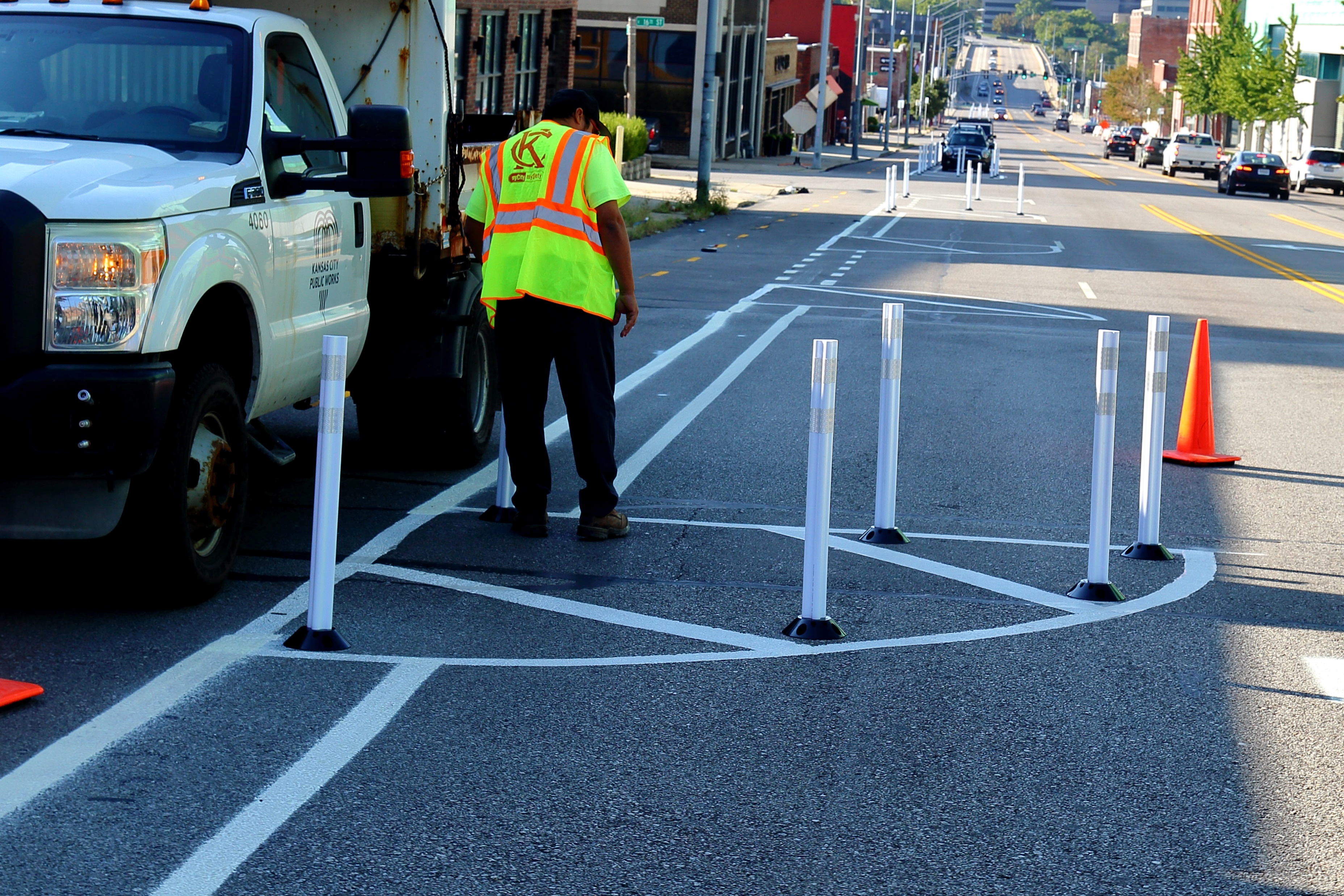 PUBLIC WORKS
Questions and Comments
PUBLIC WORKS
Thank you!
Please direct further questions and comments to:
bailey.waters@kcmo.org
bobby.evans@kcmo.org
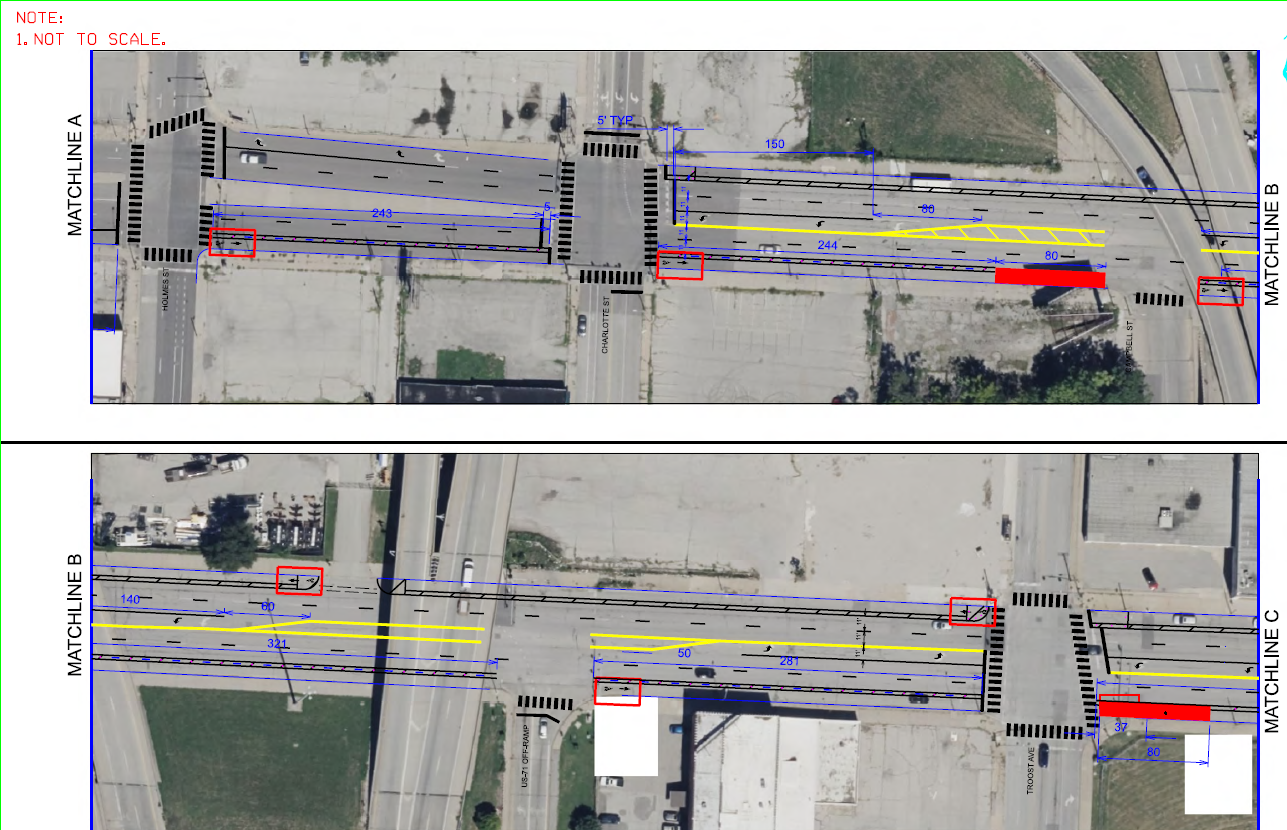 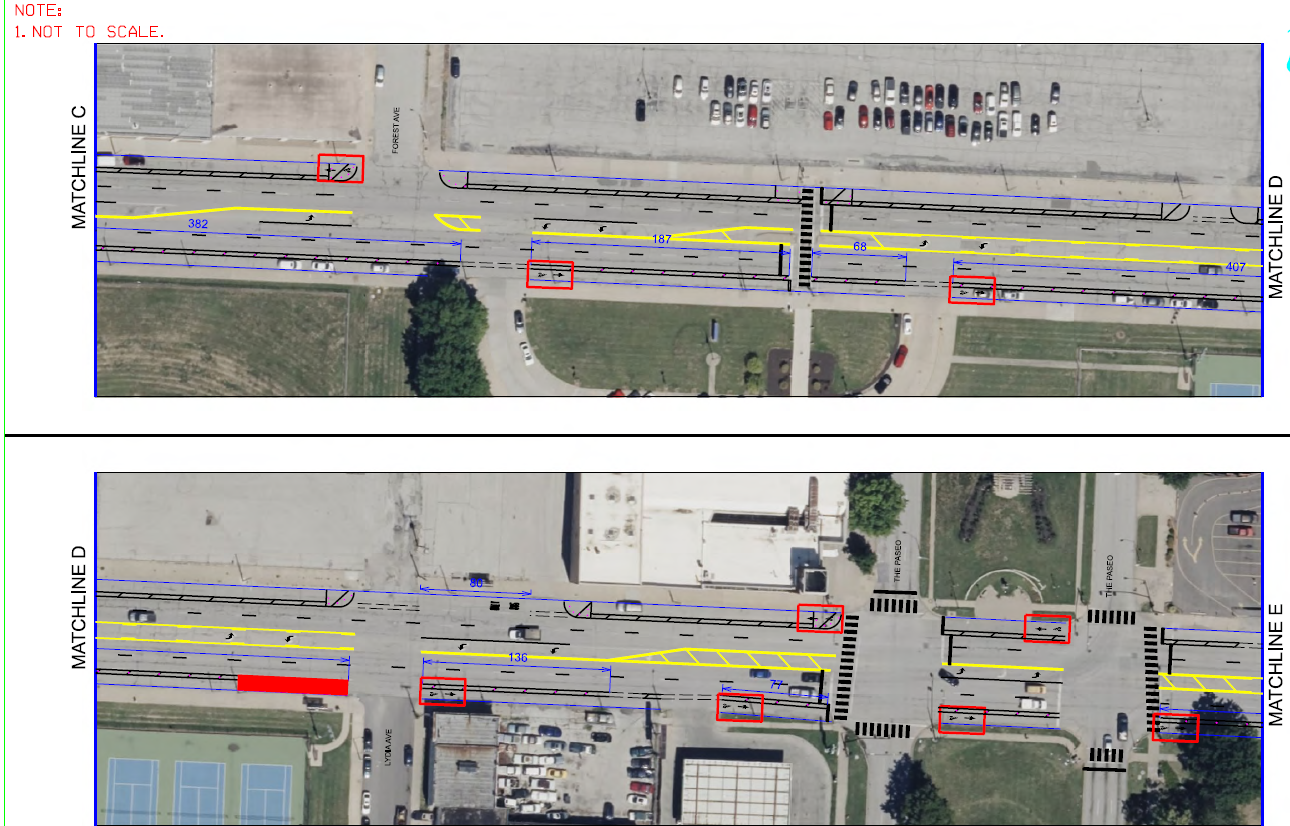 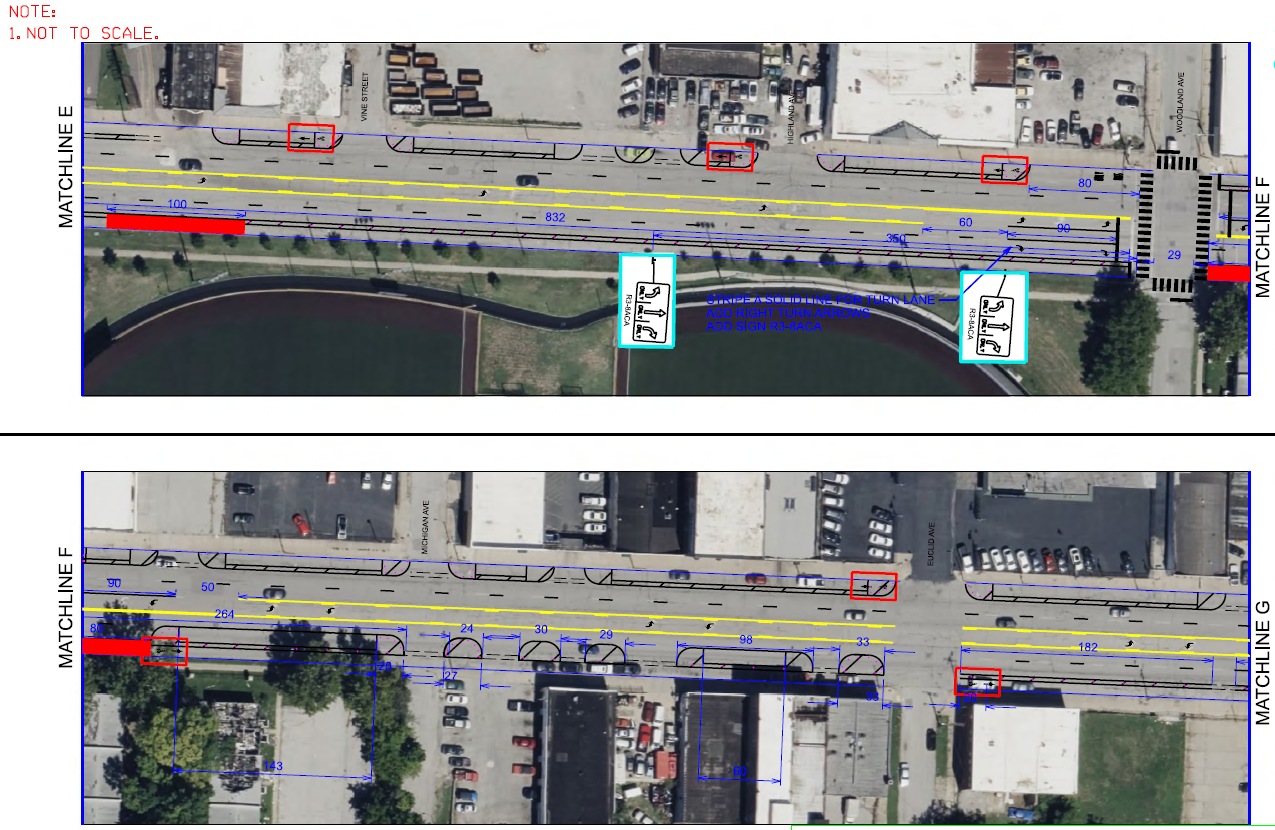 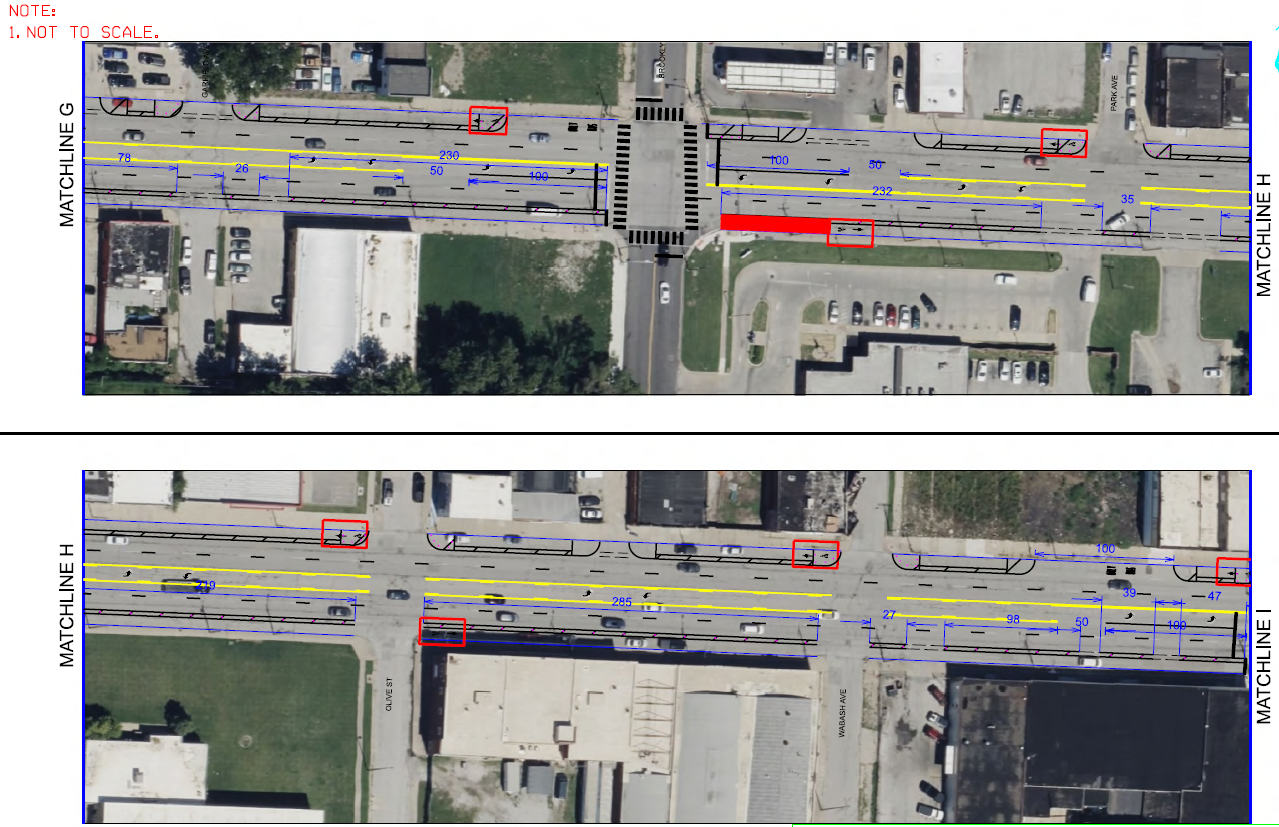 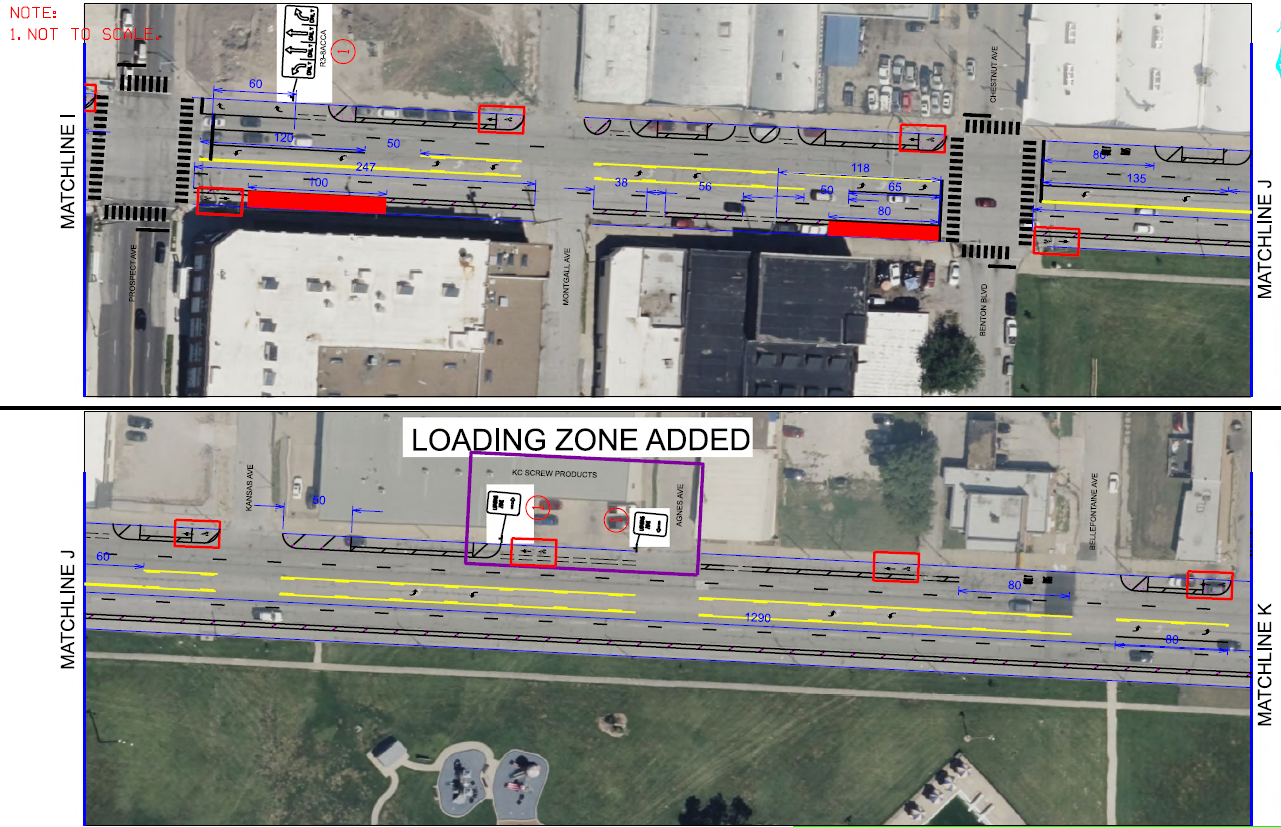 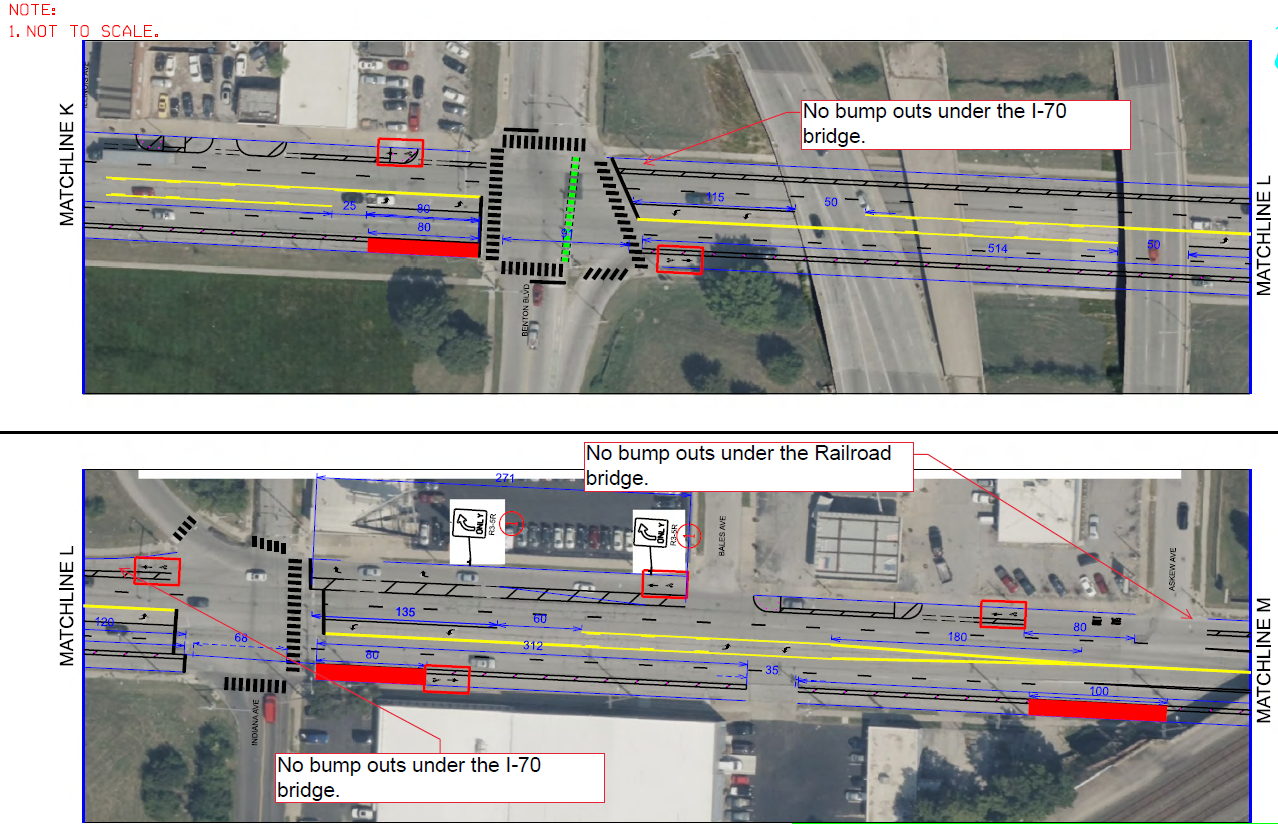 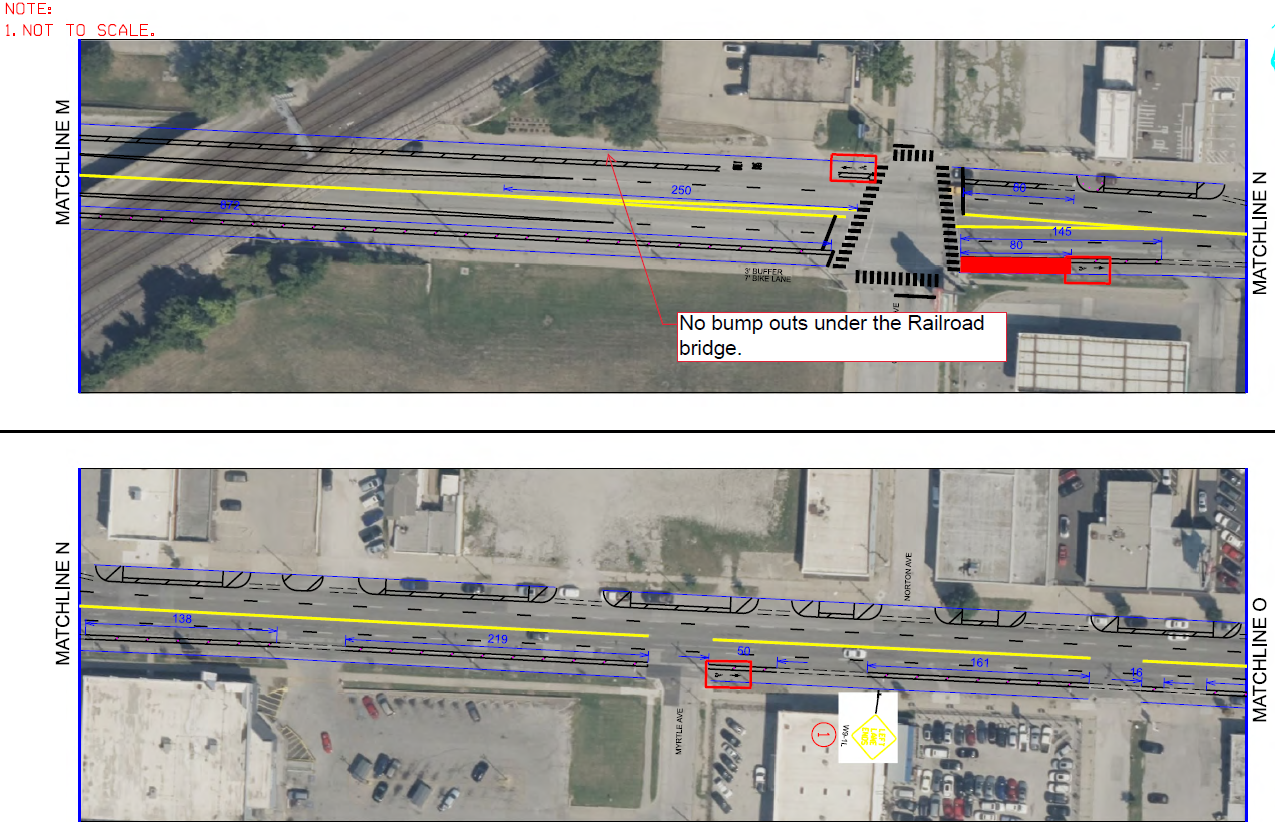 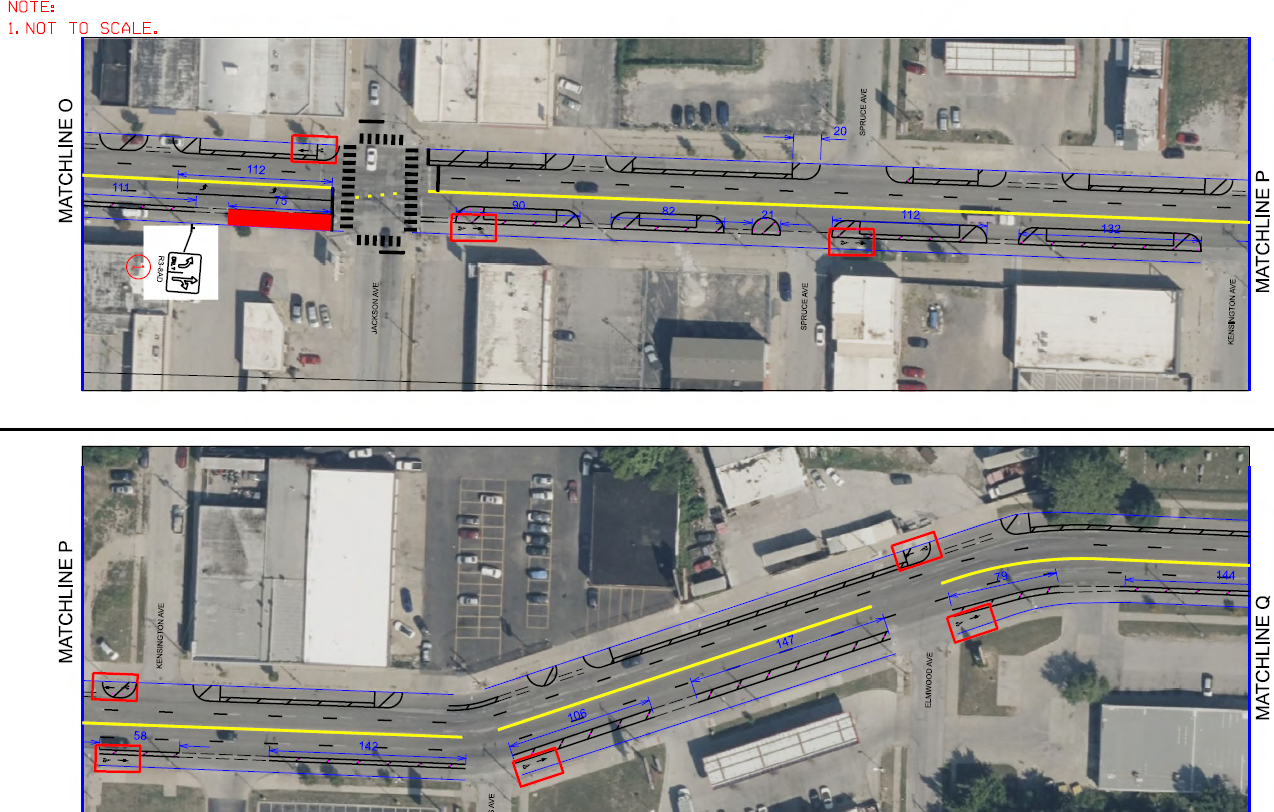 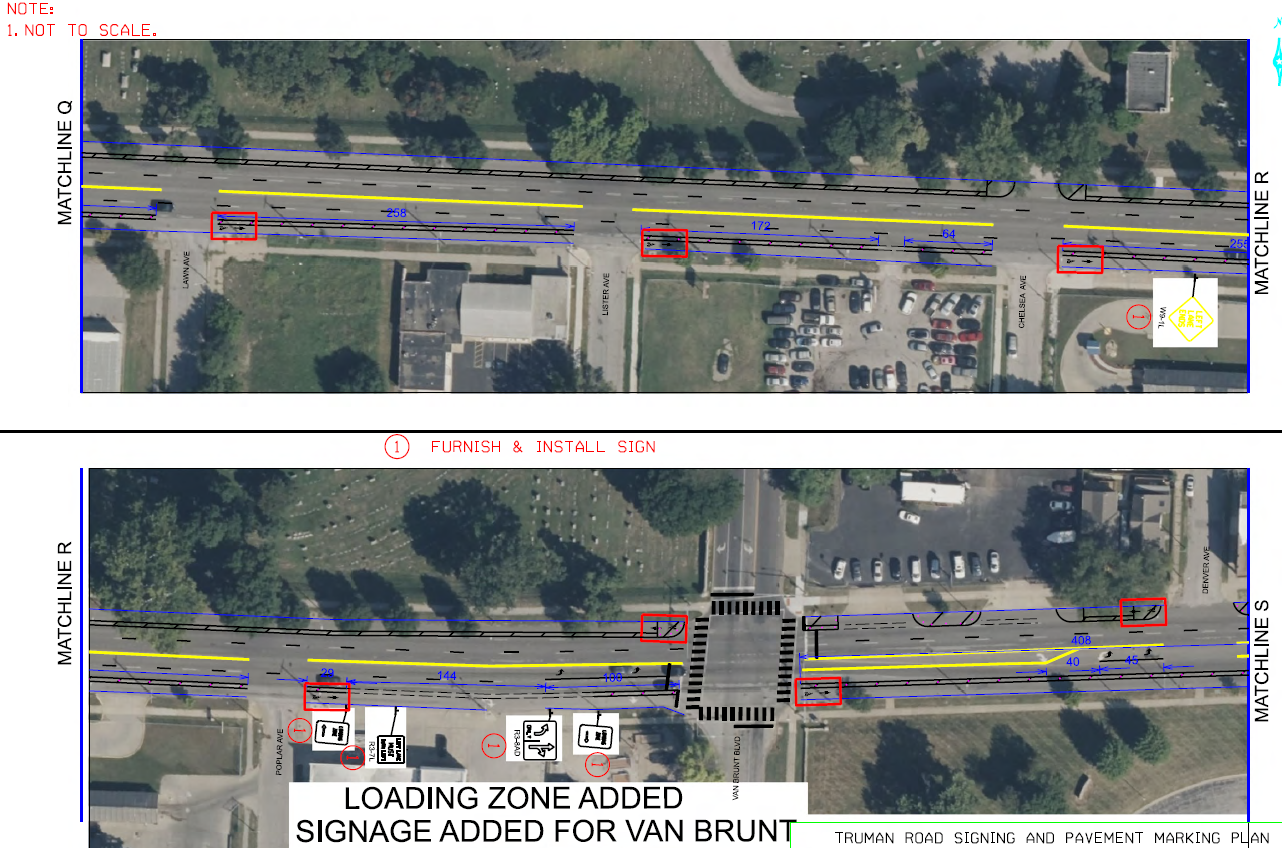 PUBLIC WORKS
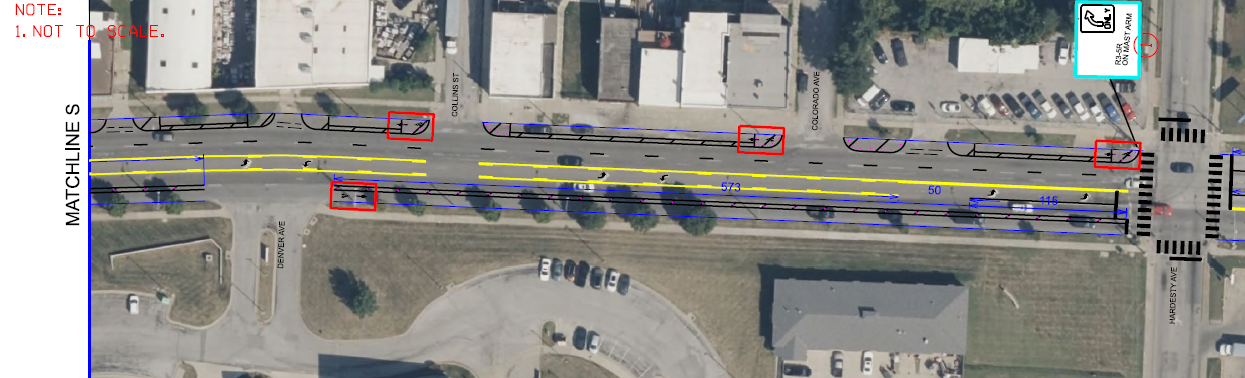